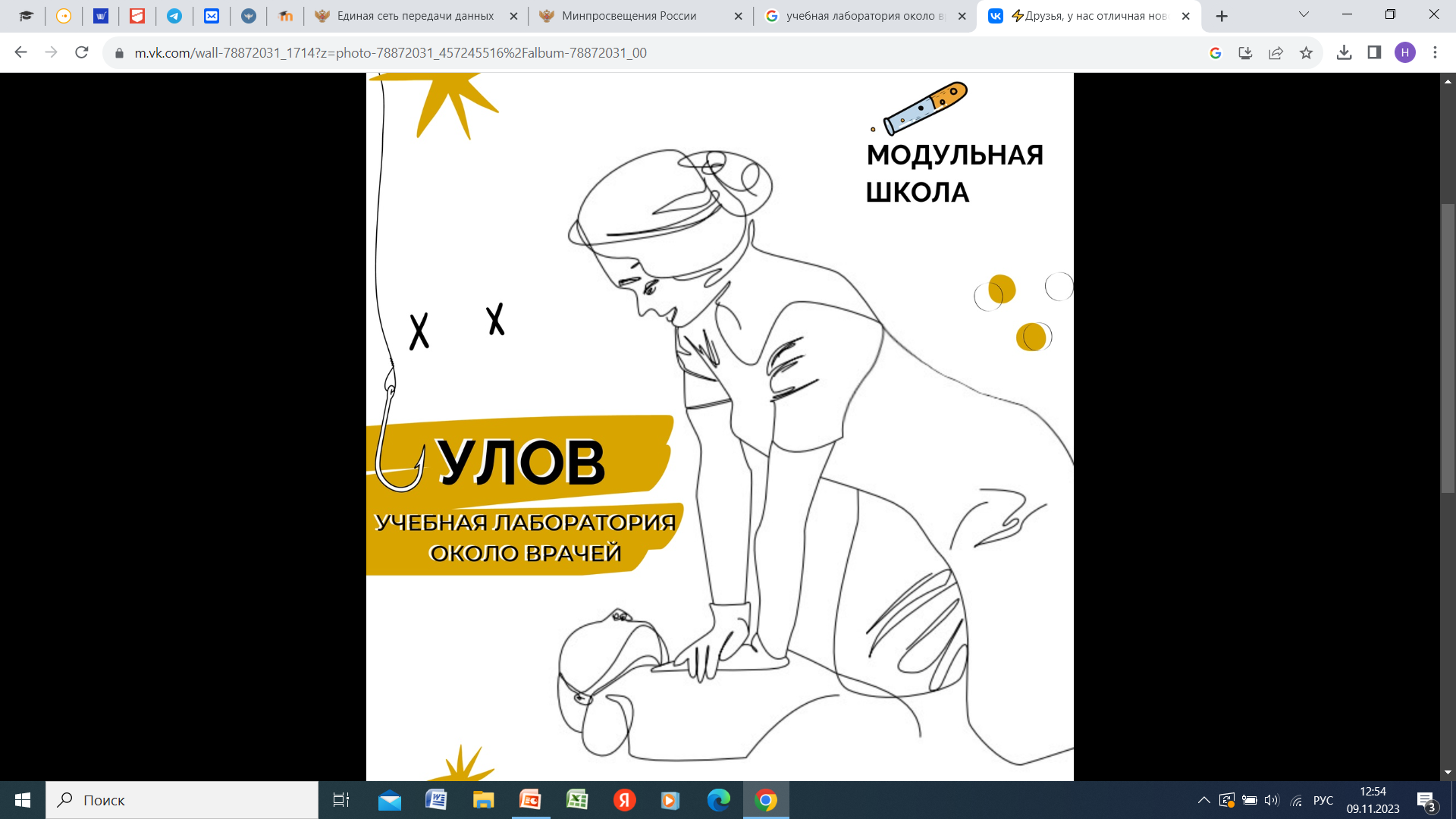 Участники: 2023-2024 уч.г. – 190 команд образовательных учреждений Красноярского края;
Команда МБОУ Дзержинской СШ №2 «Доктора – волшебники»









Цель проекта: информирование и обучение навыкам, необходимым для сохранения здоровья человека.
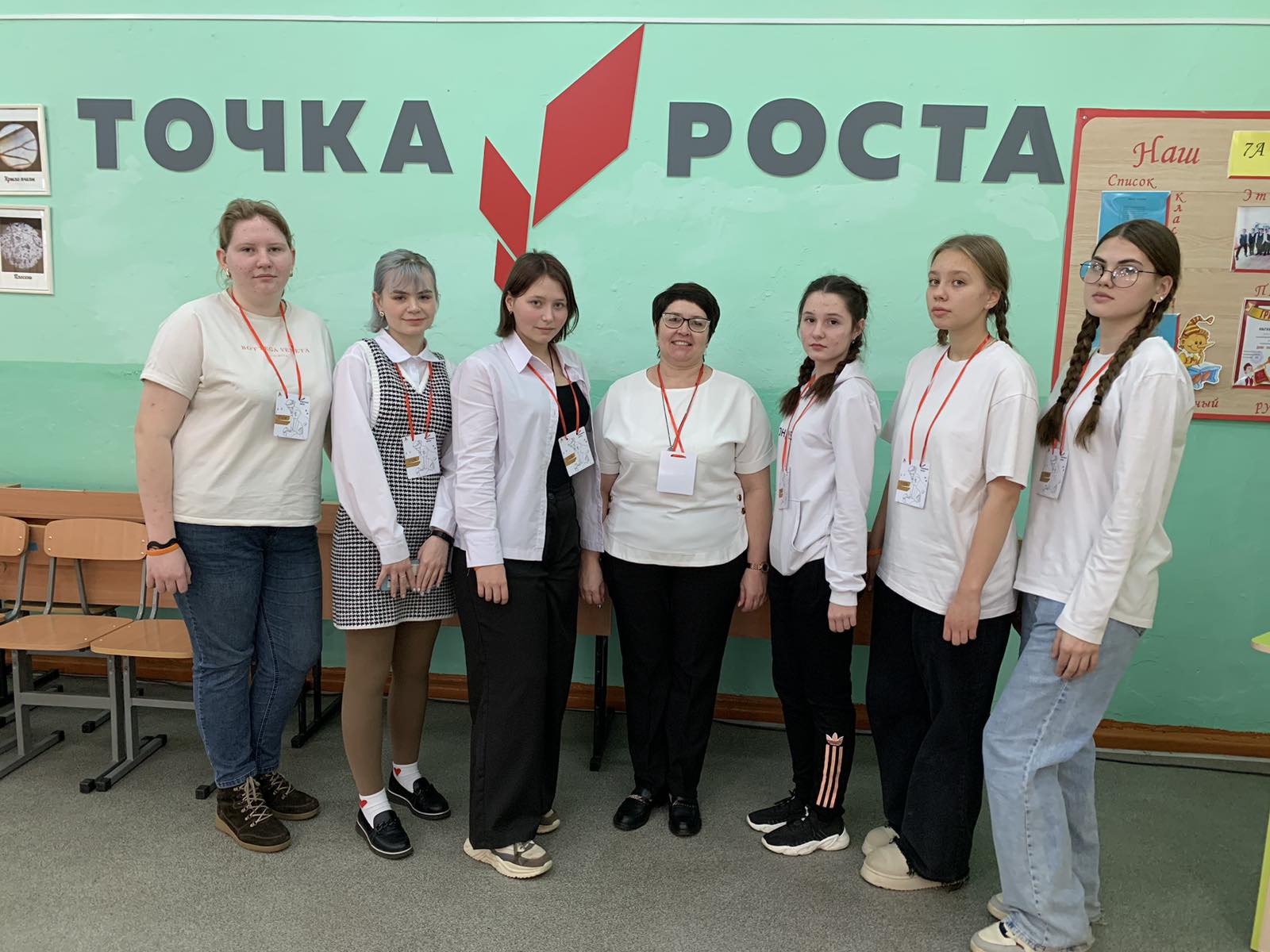 Дистанционное обучение
Очное обучение
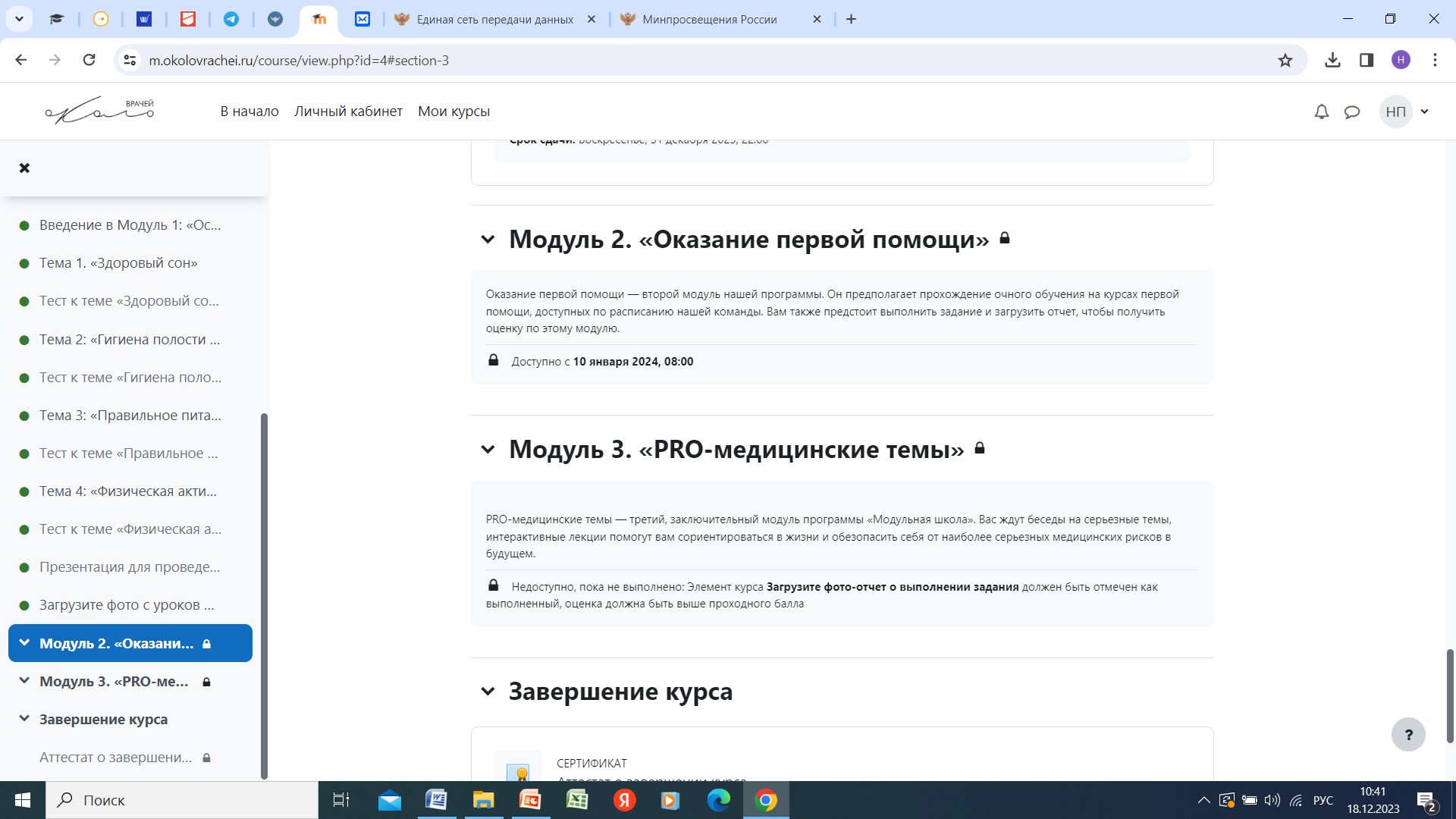 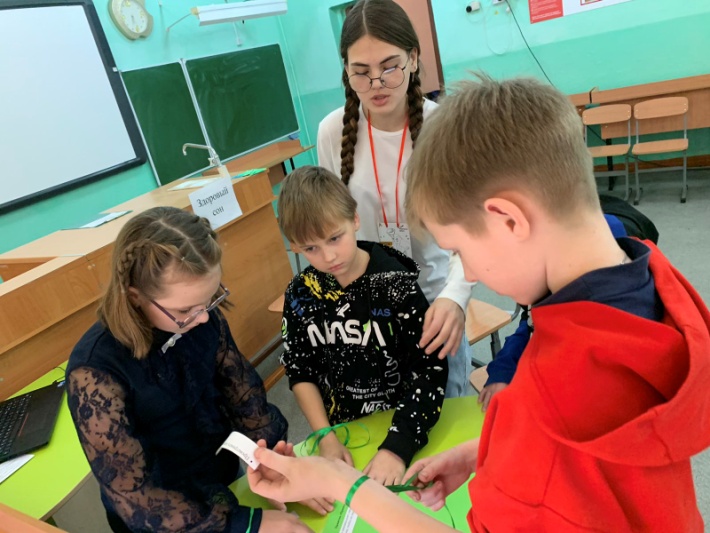 Уроки здоровья
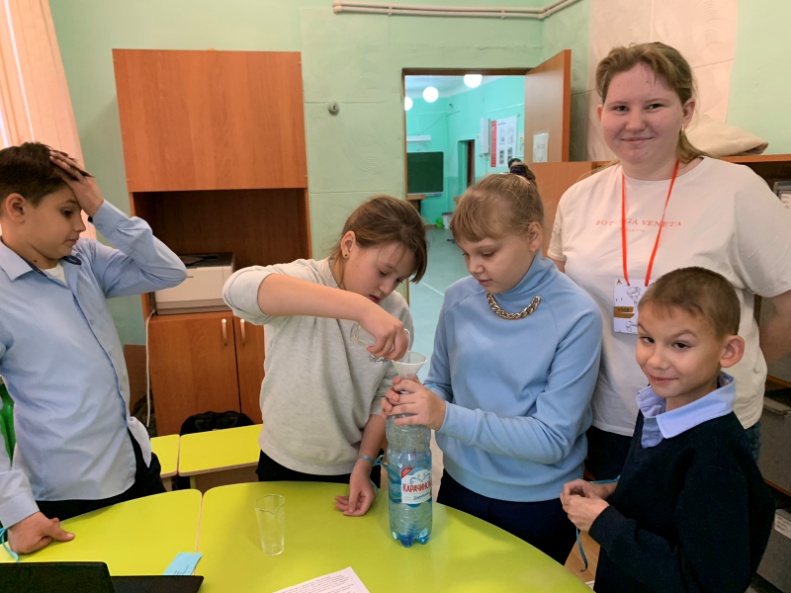 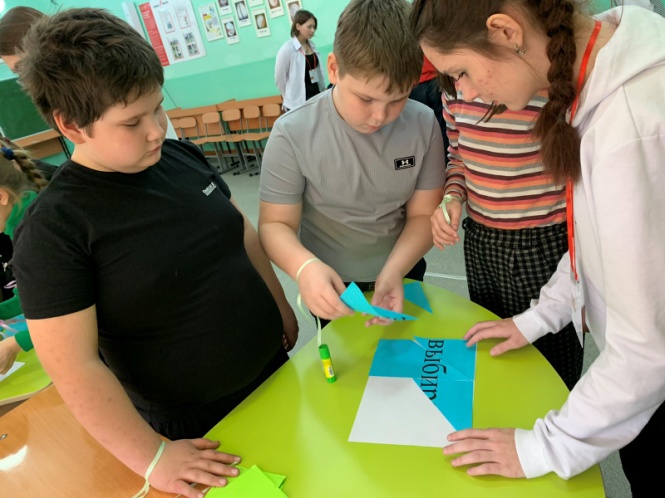 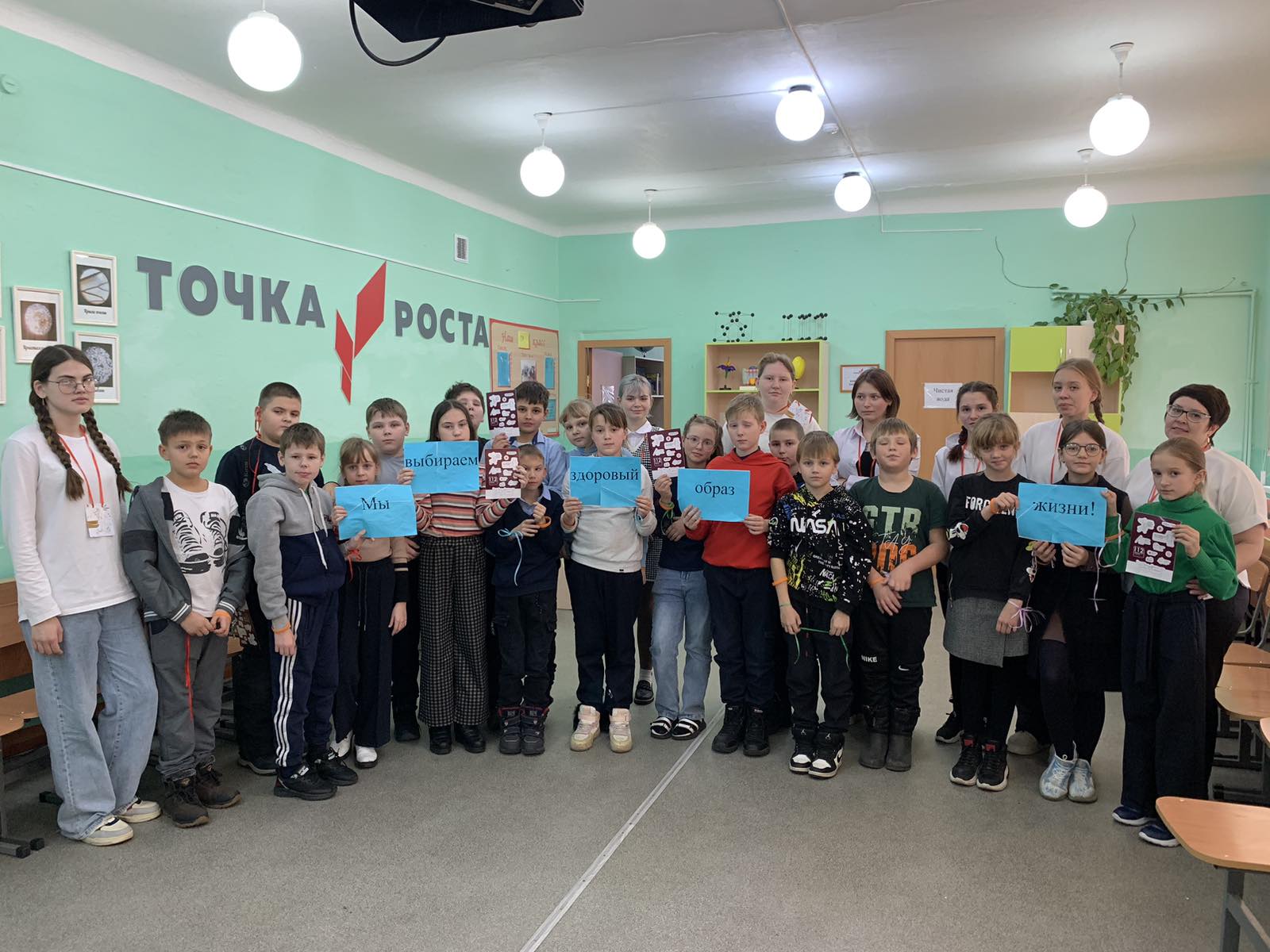 Квест – игра «Если хочешь быть здоров!»